Abby Fine Reader 11
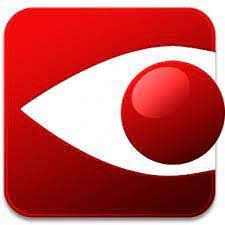 Diane Aumond, orthopédagogue

Jeanne Simard, aide technologique Saint-Jérôme 

Alexanne Villeneuve-Pelletier, aide technologique Gatineau
Plan de la présentation
La numérisation
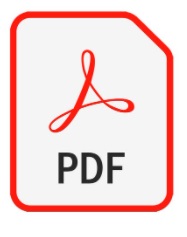 Les documents numérisés sont des images.

Il est possible de les visionner sur l’écran ou de les imprimer pour en faire la lecture.
Pourquoi convertir?
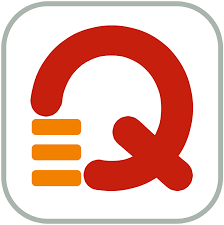 Un document numérisé ne peut être manipulé. 
Aucune insertion d’éléments
Aucune sélection de texte 
La synthèse vocale (lecture à voix haute, WordQ) n’est pas compatible.
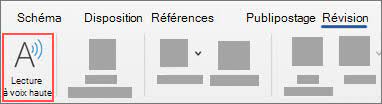 Pourquoi convertir?
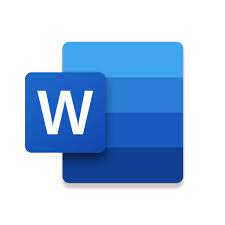 Convertir le document numérisé en Word permet: 
- D’ajouter ou de supprimer du contenu. 
- De sélectionner des éléments du texte
- De permettre la compatibilité des logiciels pour la synthèse vocale.
Fonctionnement du logiciel
Étapes pour convertir un document PDF en Word
Important 

Au moment de la conversion, des décalages du texte peuvent être présents (surtout si le document comporte plusieurs images). 
Cela est dû à une mauvaise reconnaissance de certains caractères.
Étapes pour convertir un document PDF en Word
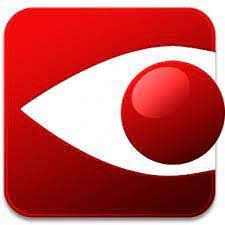 Ouvrir le logiciel en cliquant sur l’icône.
Étapes pour convertir un document PDF en Word
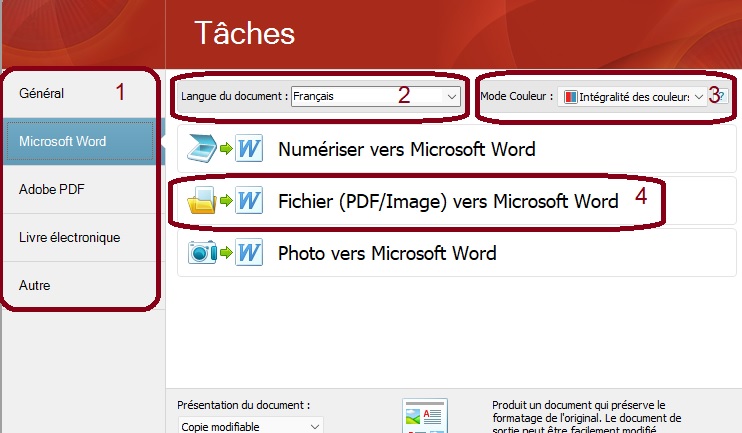 1. Tâche générale

2. Langue du document 

3. Mode couleur 

4. Tâche spécifique à effectuer
Étapes pour convertir un document PDF en Word
Ouvrir une image 

Choisissez le document PDF à convertir
Étapes pour convertir un document PDF en Word
La conversion est lancée et le document Word apparaîtra rapidement.

Pour effectuer une autre conversion cliquez sur le bouton Nouvelle tâche.
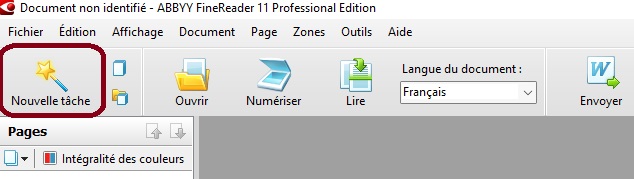 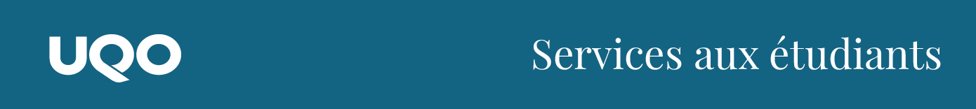 Diane Aumond, orthopédagogue ​
Jeanne Simard, aide technologique, St-Jérôme​
Alexanne Villeneuve-Pelletier, aide technologique, Gatineau